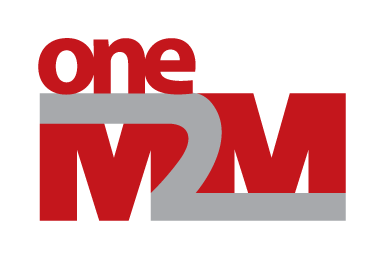 WG5 – MAS#26 Status Report
Group Name: WG5 MAS (Management, Abstraction & Semantics)
Source: Yongjing Zhang (Huawei, WG5 Chair)
Meeting Date: 2016-12-5 to 2016-12-9
Issues for DECISION in TP
TP approval 
CR pack TS-0012 R3/R2
TP-2016-0365R01


CR pack TS-0023 R3
TP-2016-0366
2
Issues for INFORMATION in TP
Sessions: 
4 dedicated
1 ad-hoc
4 SEC/MAS joint 
1 ARC/MAS joint
1 PRO/MAS joint
Contributions (See the latest rev of MAS-2016-0274)
60+ treated (incl. revs) 
24 Agreed
3
Issues for INFORMATION in TP
Meeting Objectives review
Progress WI-0030 Field Device Configuration
TS-0022 Device configuration
Progress WI-0056 - Evolution of Proximal IoT Interworking
TS-0023 HAIM enhancement
TS-0001 Architecture
Progress WI-0063 - Release 3 Enhancements on Base Ontology & Generic Interworking
TS-0012 Base Ontology
TS-0030 Generic Interworking
Progress WI-0053 - Rel-3 Enhancements on Semantic Support 
TR-0033 Study on Enhanced Semantic Enablement
WI-0049 - Rel-1 & 2 Maintenance 
TS-0001 Architecture
TS-0004 Protocol
 90%
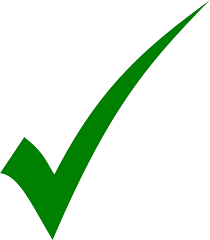 5%
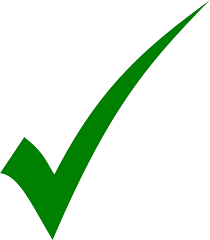 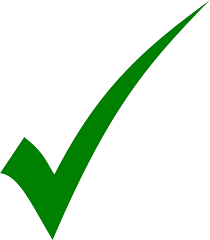  15%
 20%
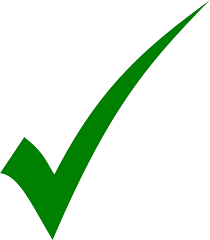 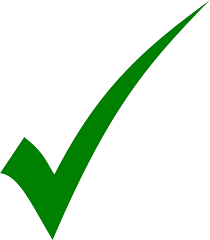 4
[Speaker Notes: TS-0023: 71 ModuleClasses and 13 Device models]
Issues for DISCUSSION in TP
How to maintain and develop HGI SDT in oneM2M?
HGI SDT 3.0 has been transferred into oneM2M, adopted as is and hosted in GitLab (https://git.onem2m.org/MAS/SDT).
 Requirements (e.g. enum type support) already identified to further develop SDT to next version (3.x) in oneM2M. (see TP-2016-0358)
Need guidance from TP on how to proceed, because:
HGI SDT in history was managed in a  open source model under APL2 license, allowing for contributions from outside the community and easy adoption. 
However, oneM2M only allows for contributions from members, and follows a different IPR policy.
5
Open Action Items
6
Next Steps
Rel-2.x
WI-0030 - Field Device Configuration  publication
Proceed Rel-3 WIs
WI-0056 - Evolution of Proximal IoT Interworking
WI-0063 - Rel-3 Enhancements on Base Ontology & Generic Interworking
WI-0053 - Rel-3 Enhancements on Semantic Support 
WI-0052 - LWM2M DM & Interworking Enhancements
New WI for SDT evolution? 
External collaboration
BO-SAREF Alignment
HAIM enhancement & mapping to specific techs (ECHONET, OMA-CD, OCF, ZigBee) 
W3C WoT
7
Next Meetings / Calls
Conference Calls
MAS#26.1:	Jan 9Dec  18 (Monday), 2016 2017, UTC 123:030-14:300
MAS#26.2: 	Jan 9/16/23 (Monday), 20162017, UTC 132:030-14:300

Face-to-Face
MAS#27: Feb 13-17, 2017, Sutton Place Hotel Vancouver, Vancouver, BC
8
Thank You!